にほんの　みせ日本の　店
Japanese shops
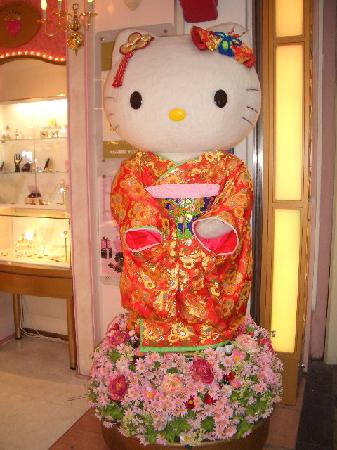 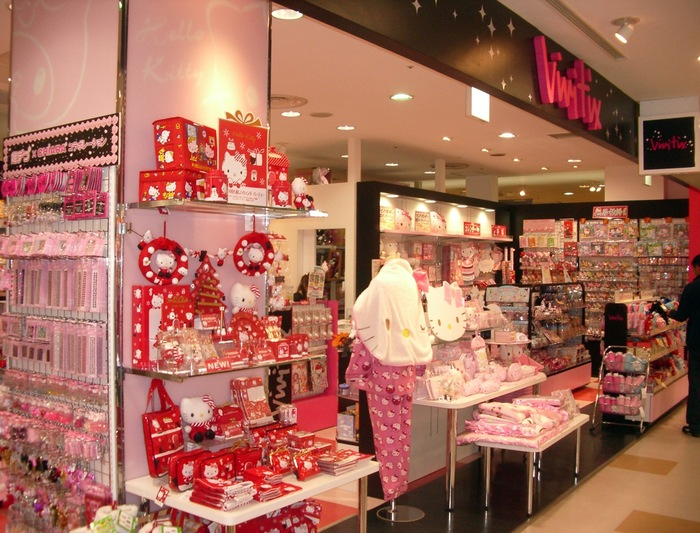 Hello Kitty
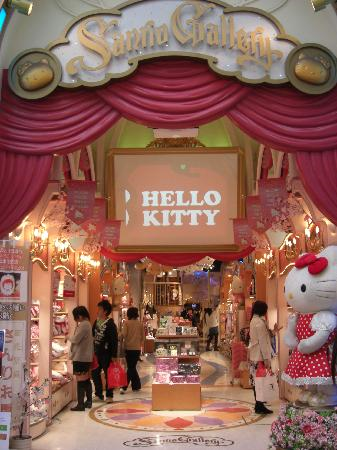 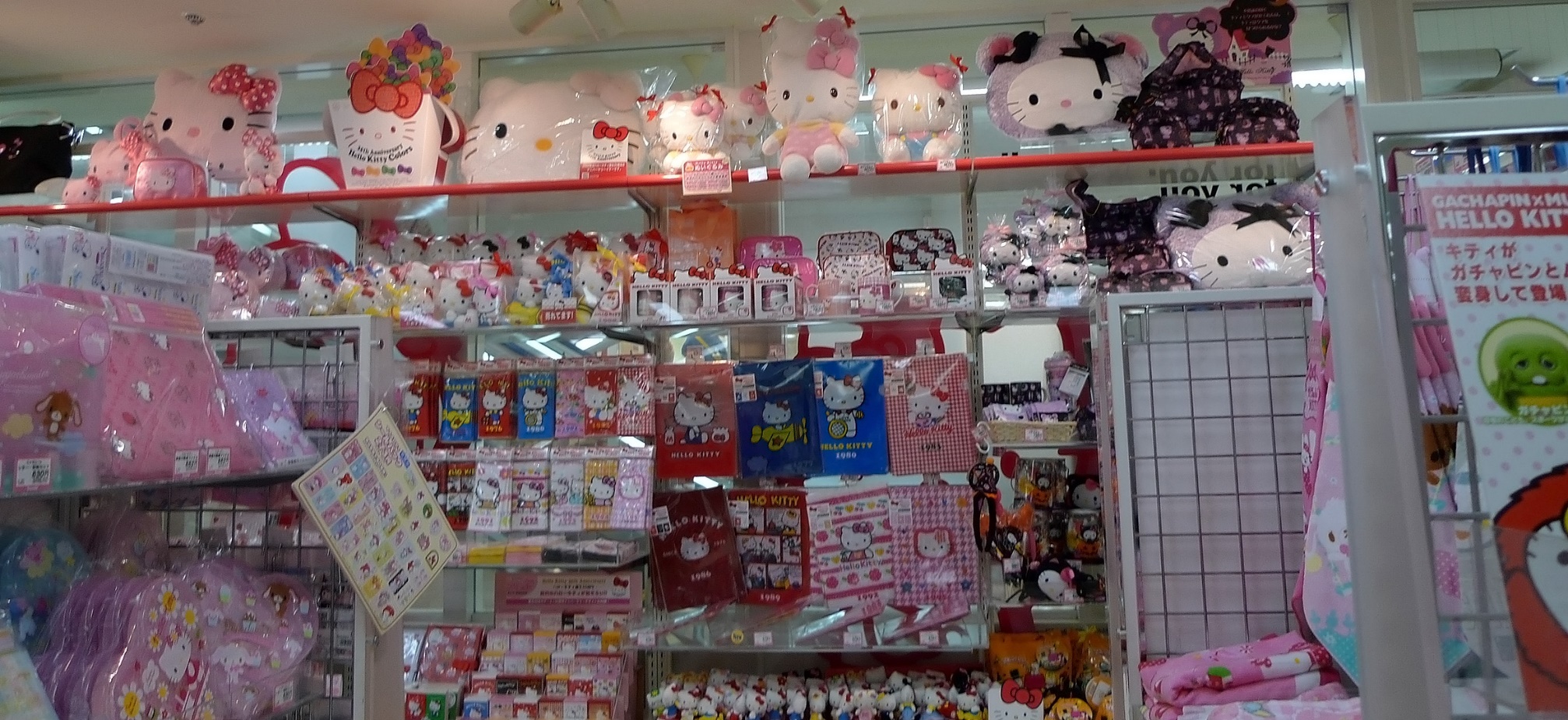 しぶや
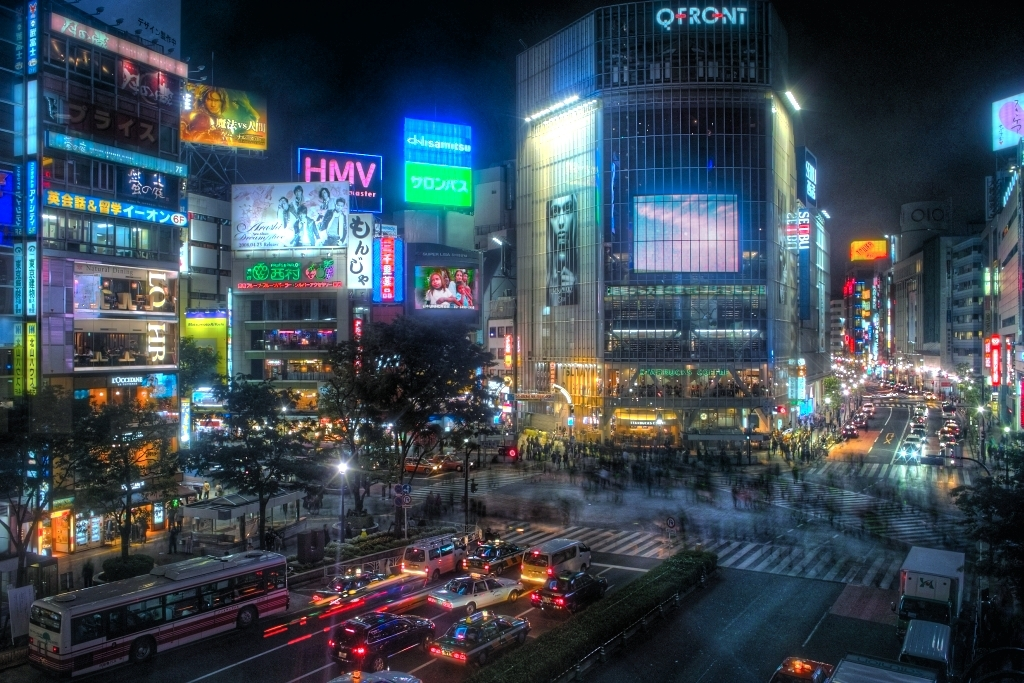 しんじゅく
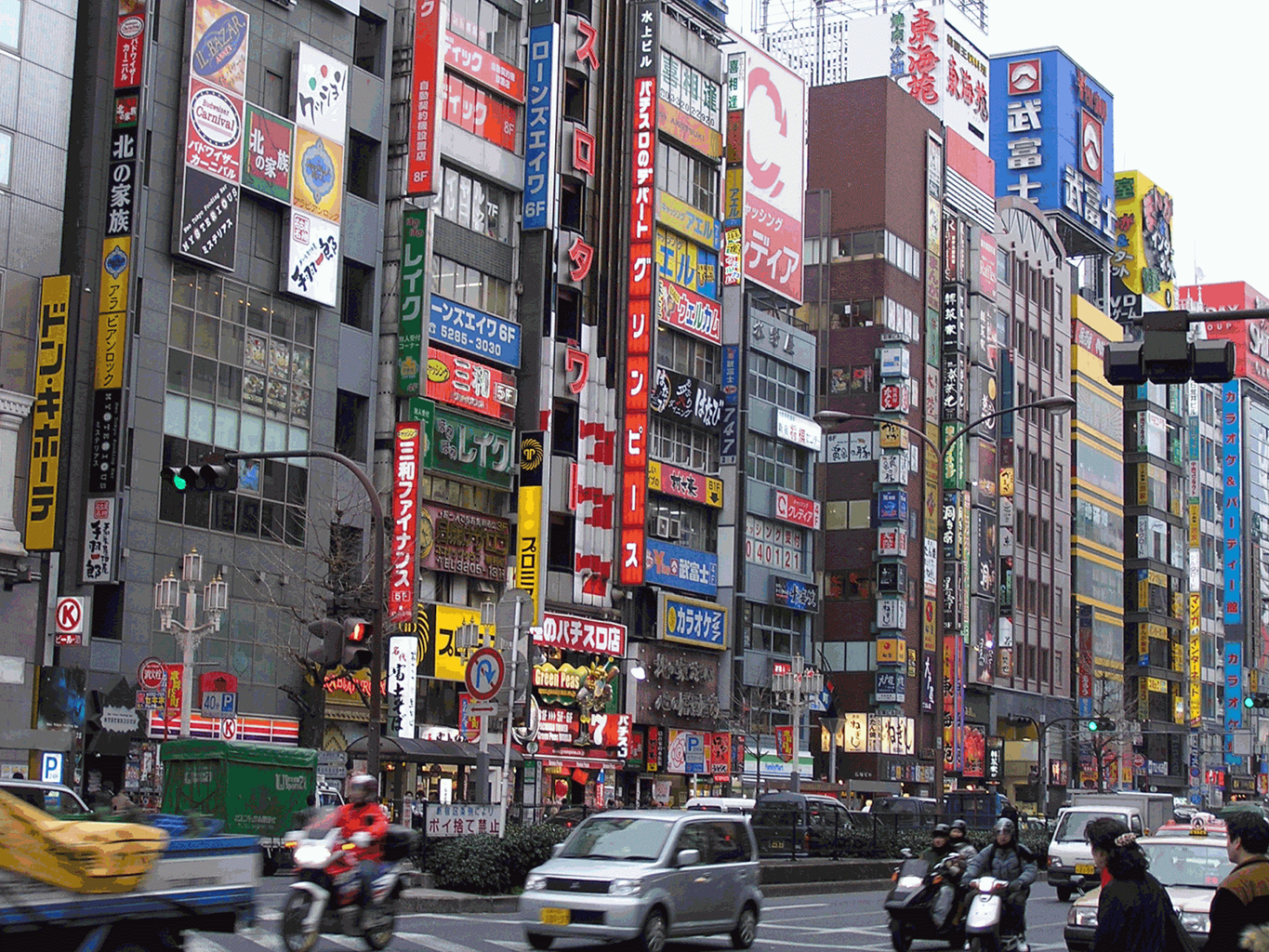 しんさいばし
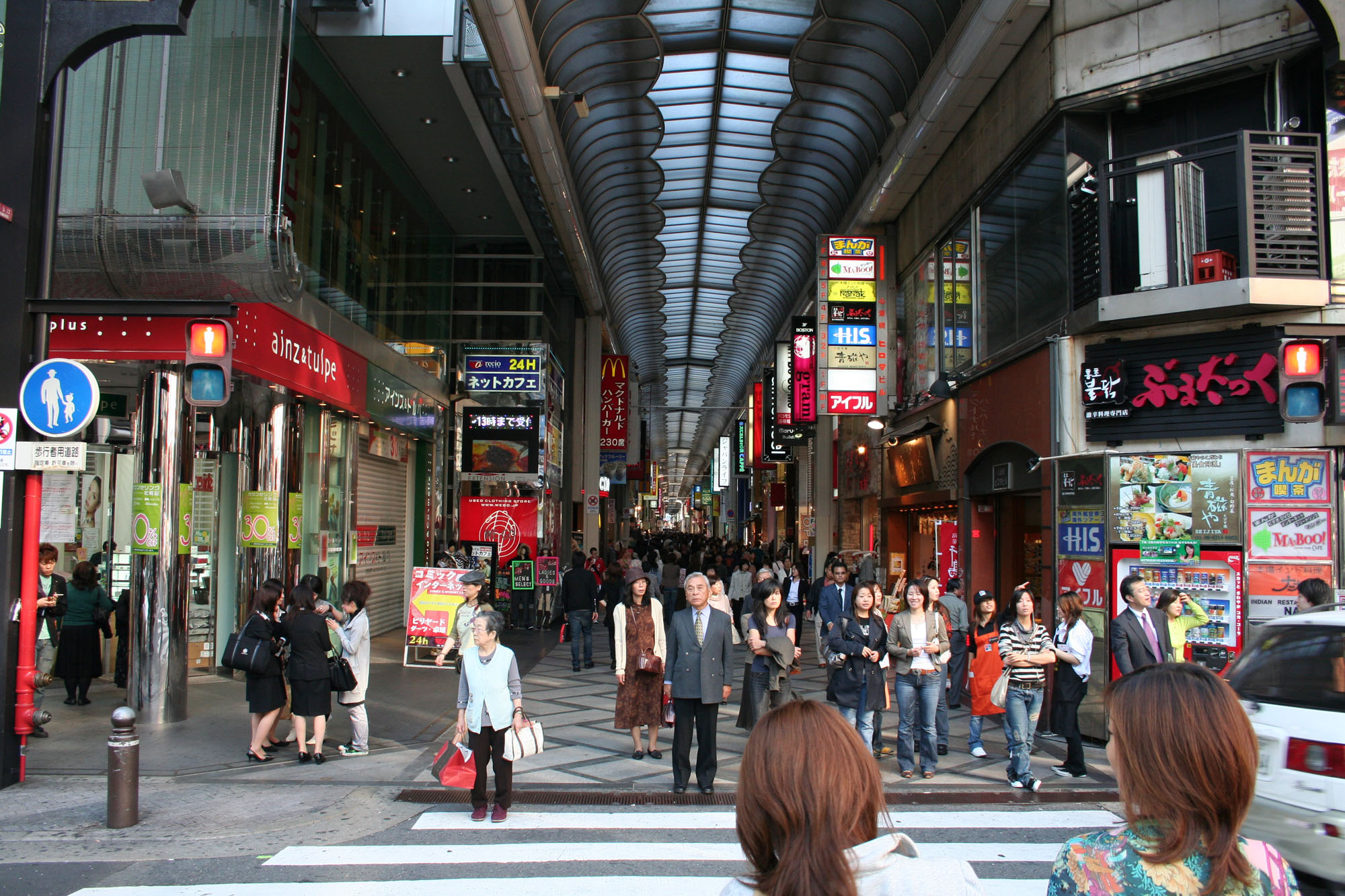 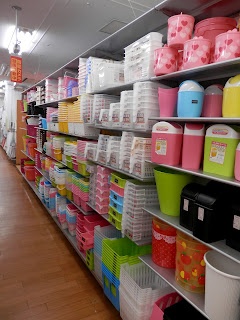 ひゃく円や
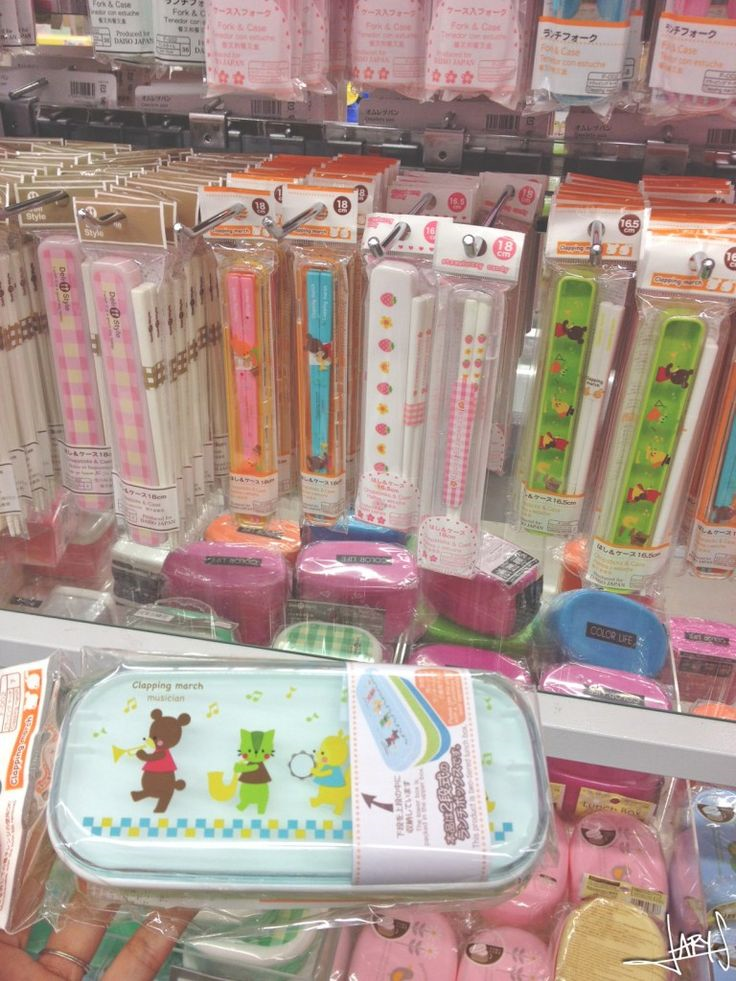 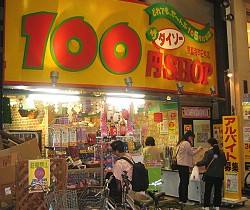 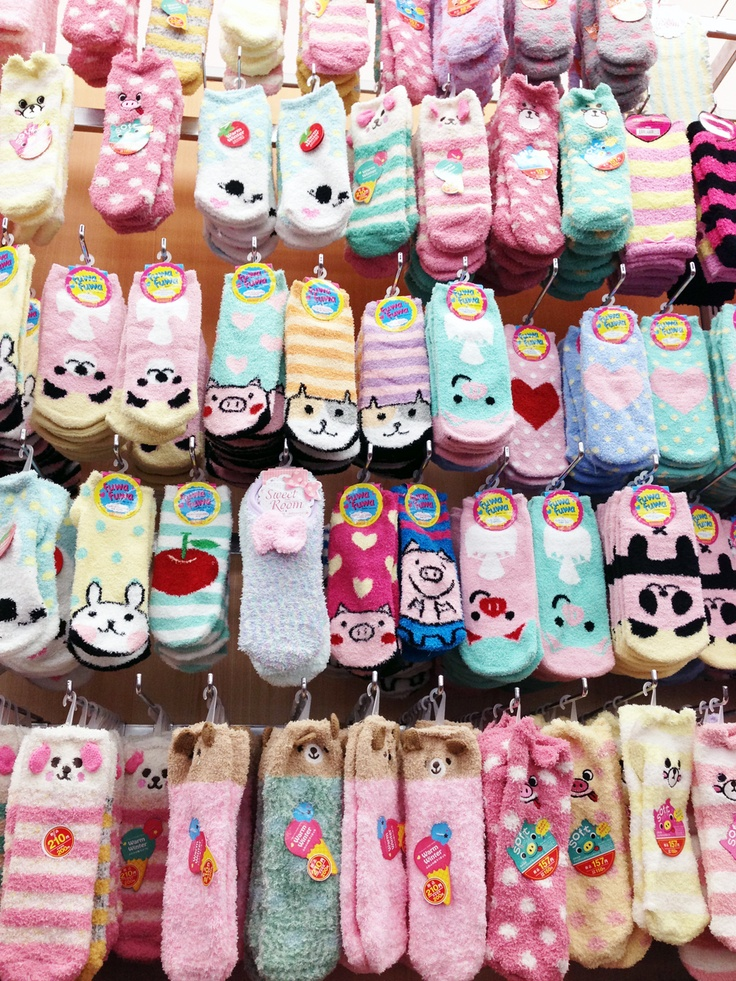 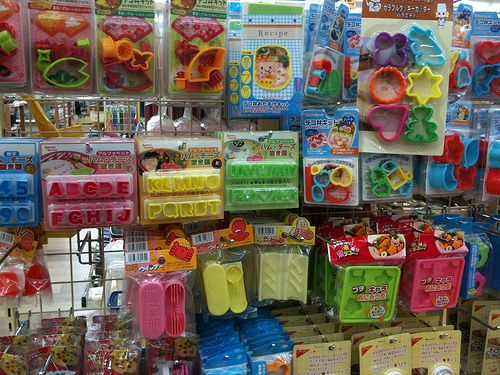 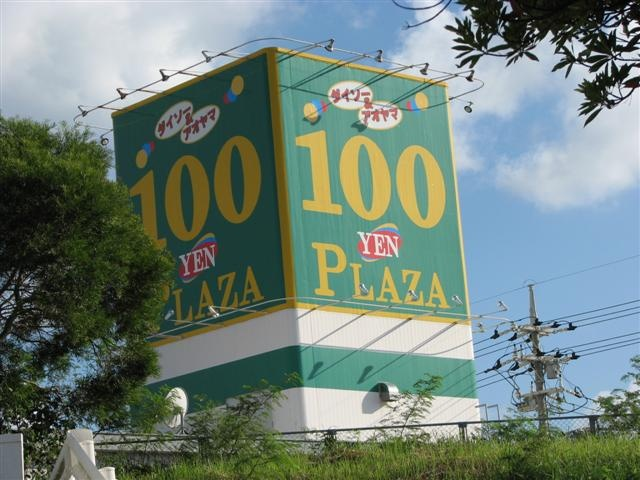 ドン・キホーテ
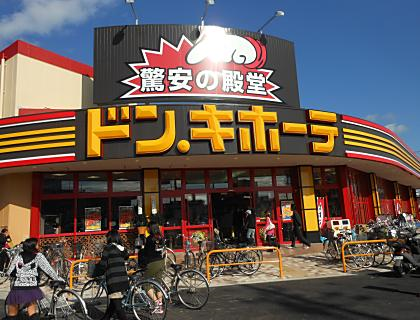 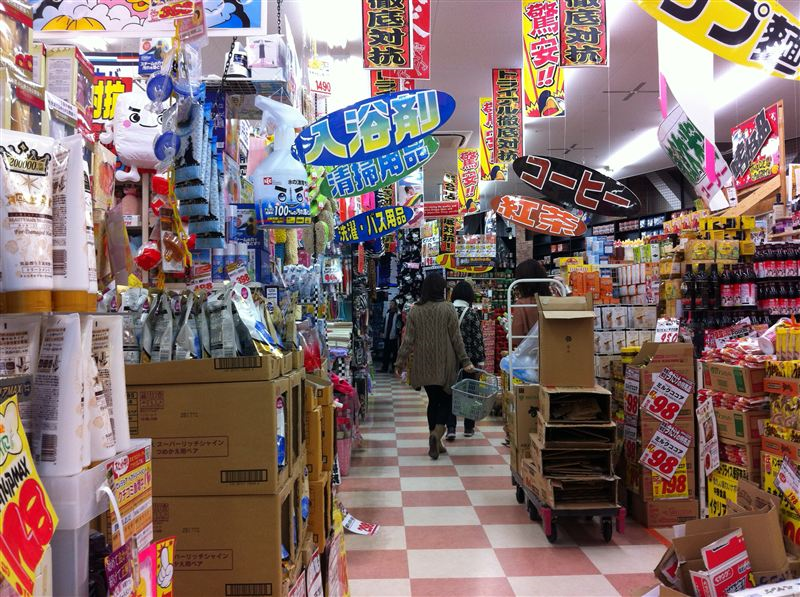 とうきゅうハンズ
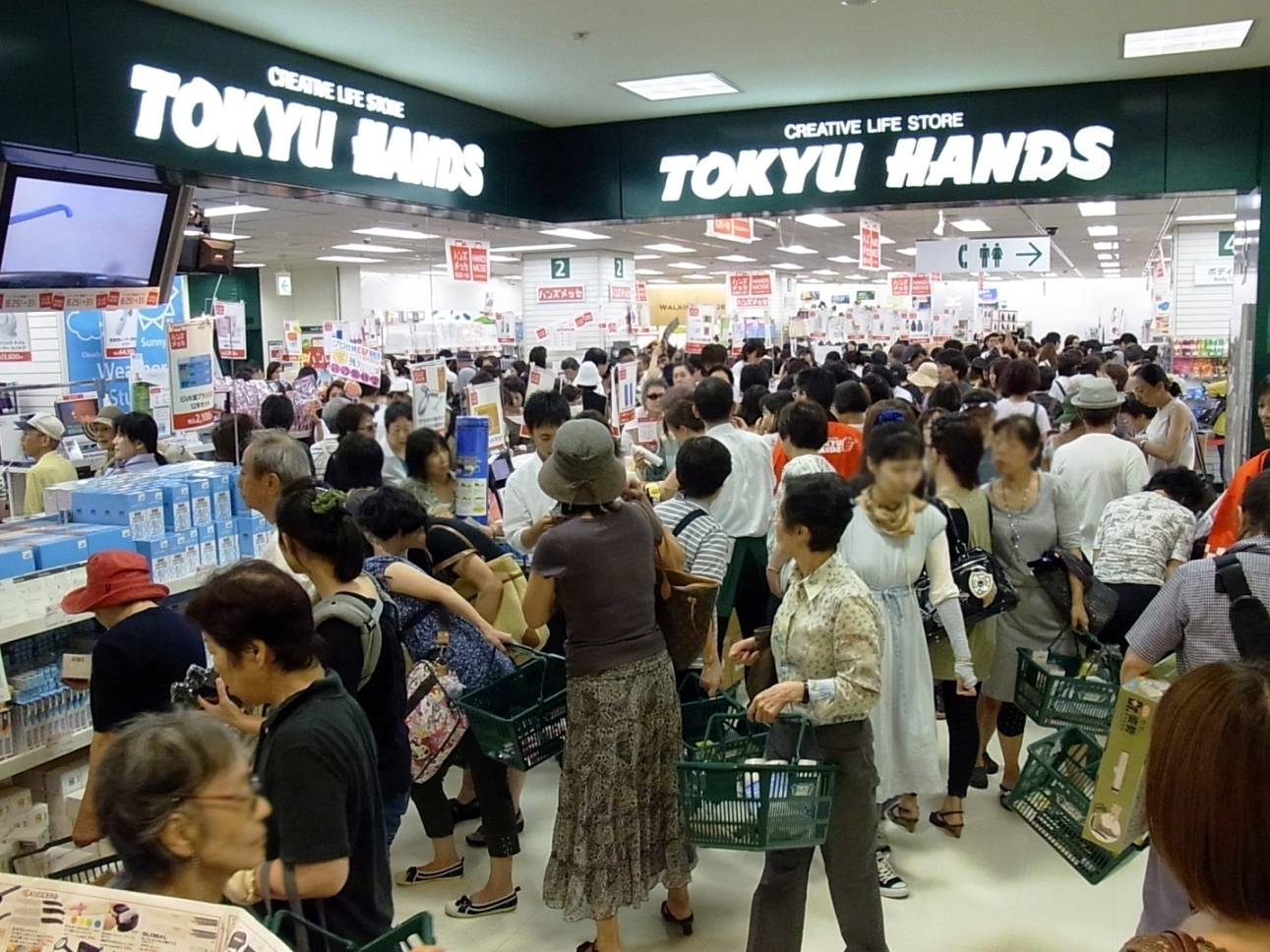 むじりょうひん
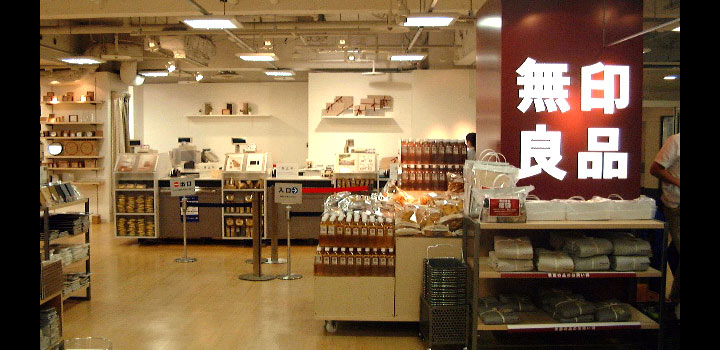 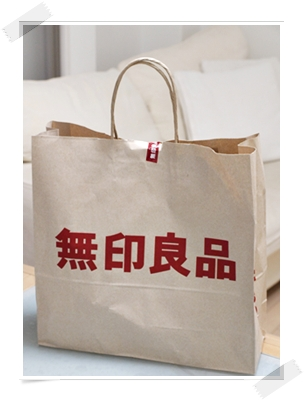 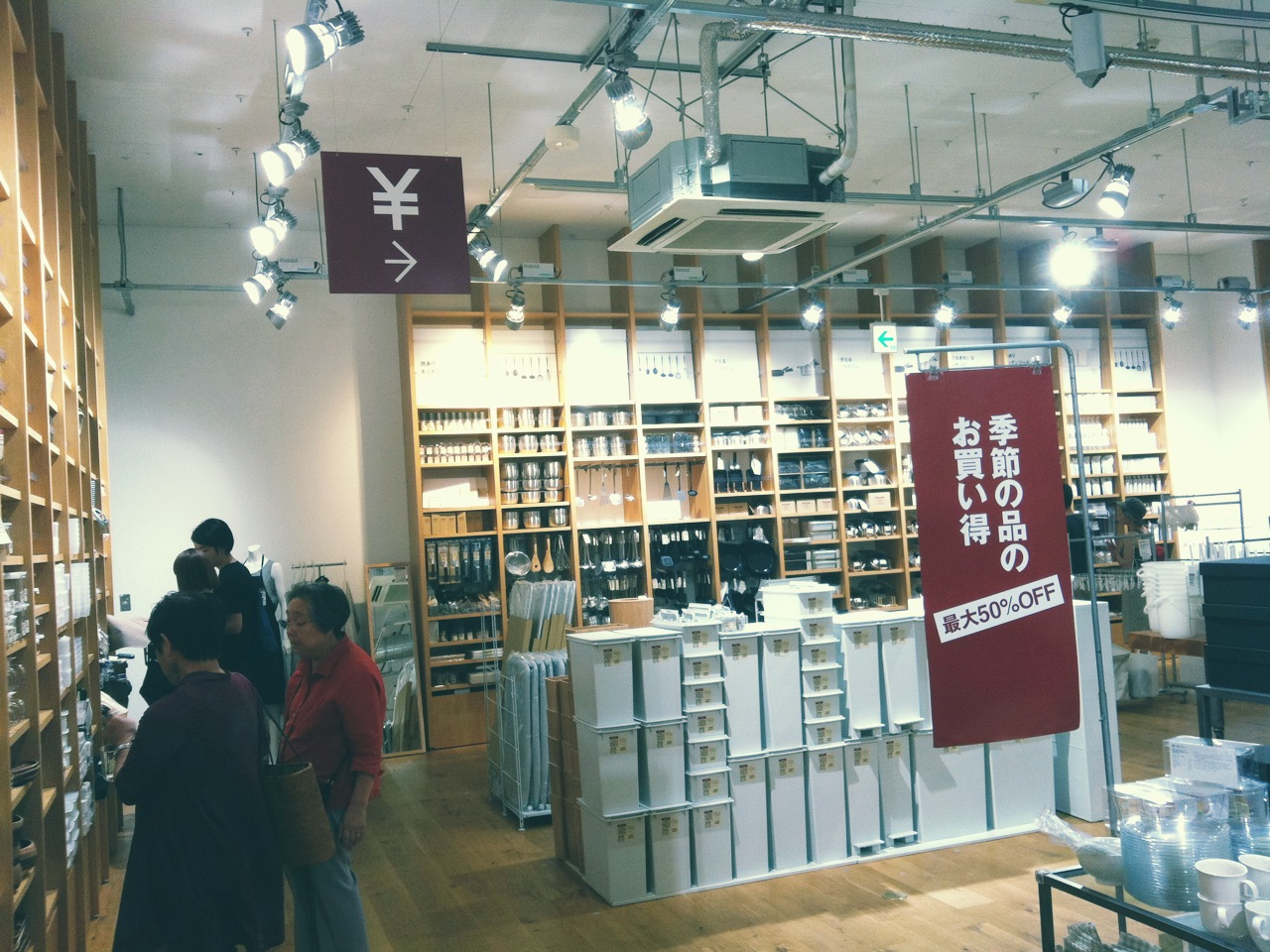 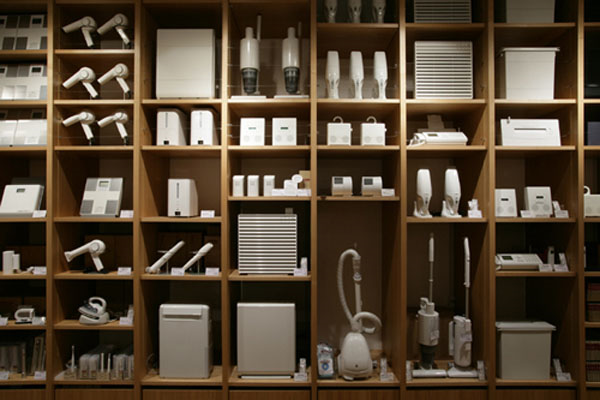 でぱちか
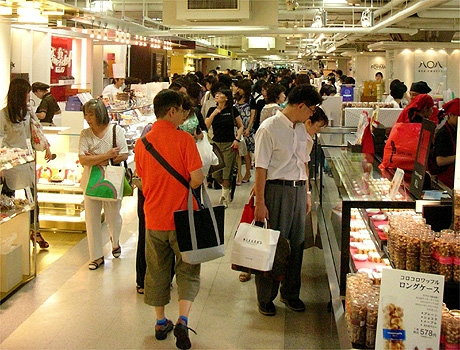 やおや
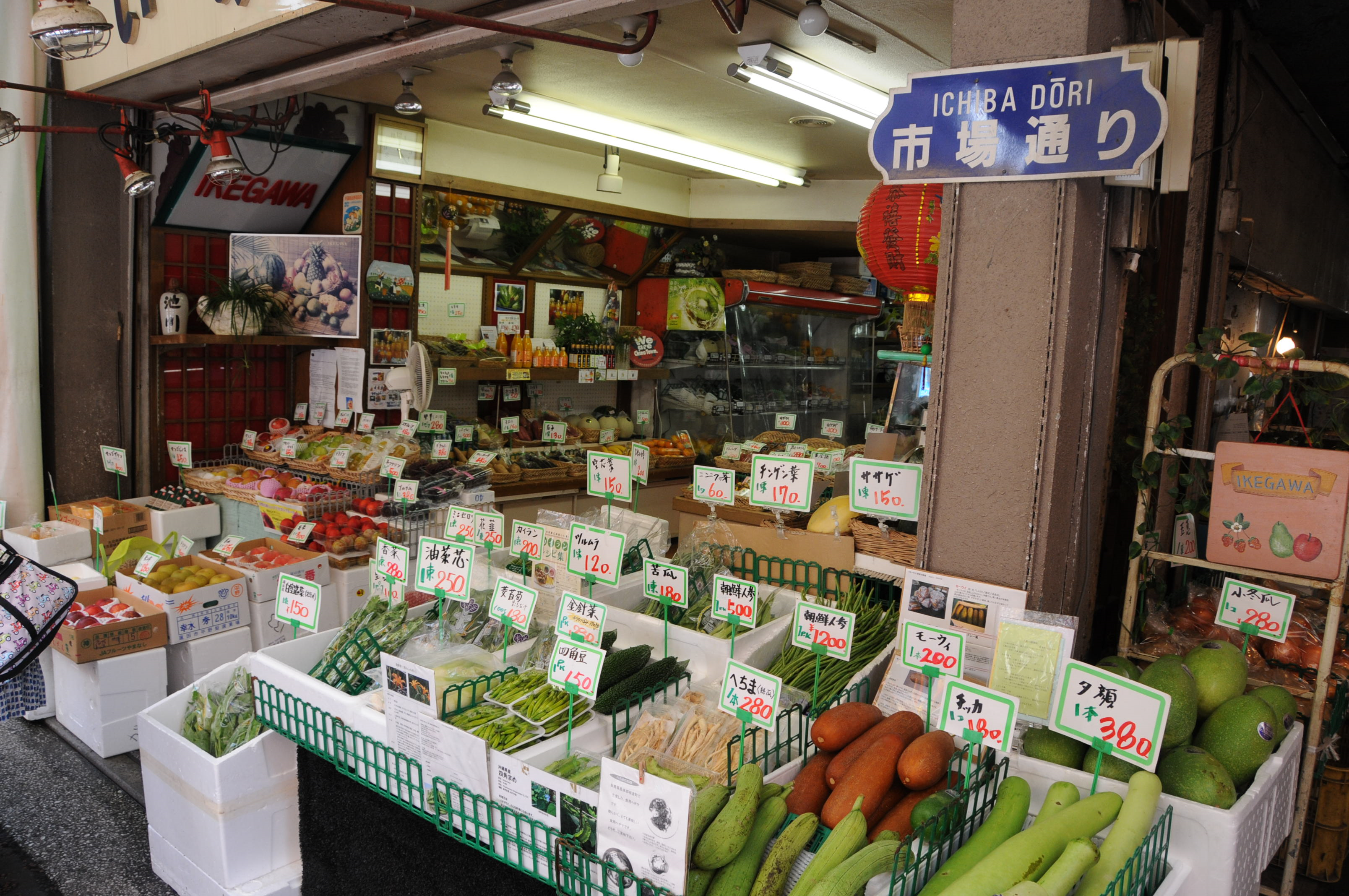 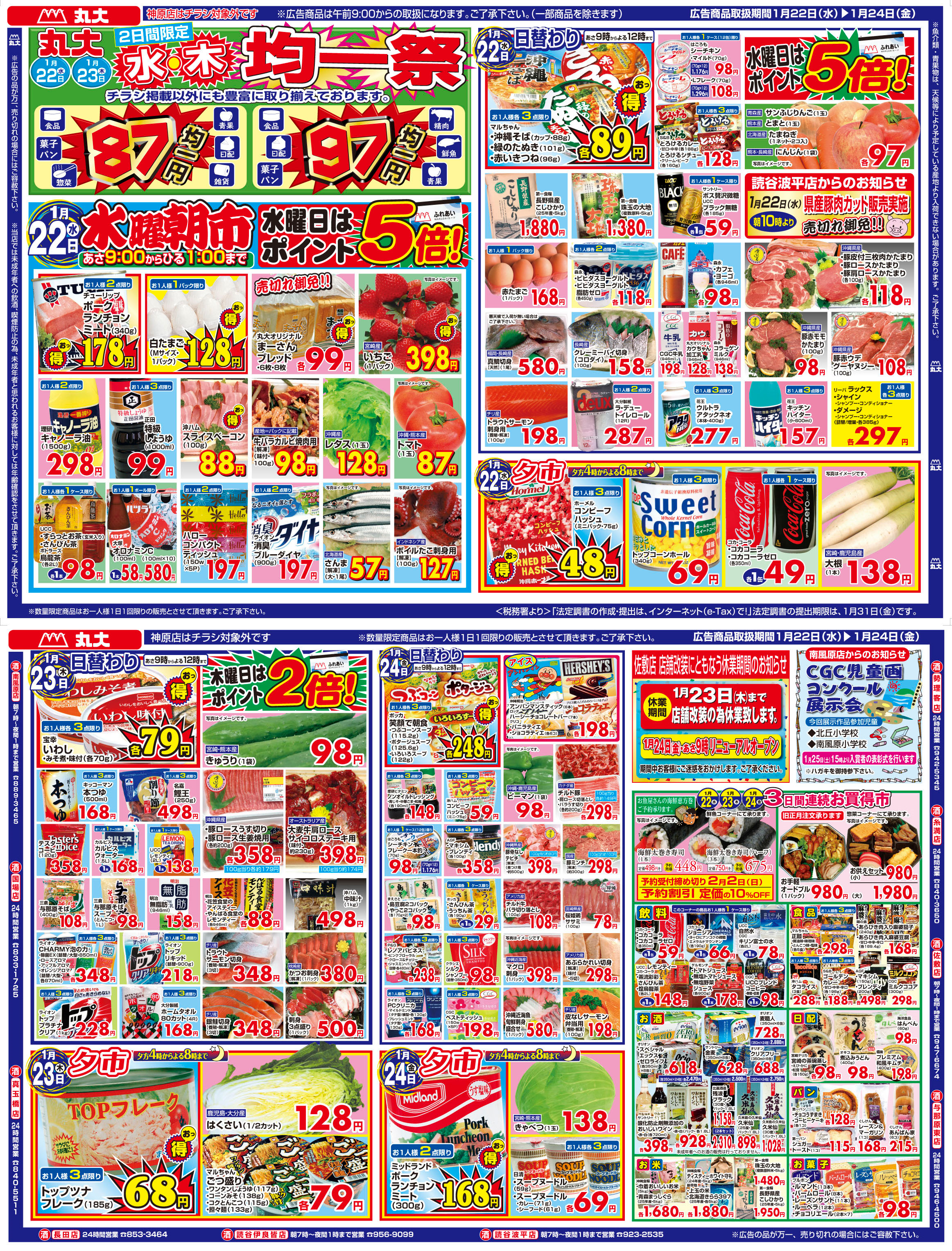 チラシ
いくら　ですか。
チラシ
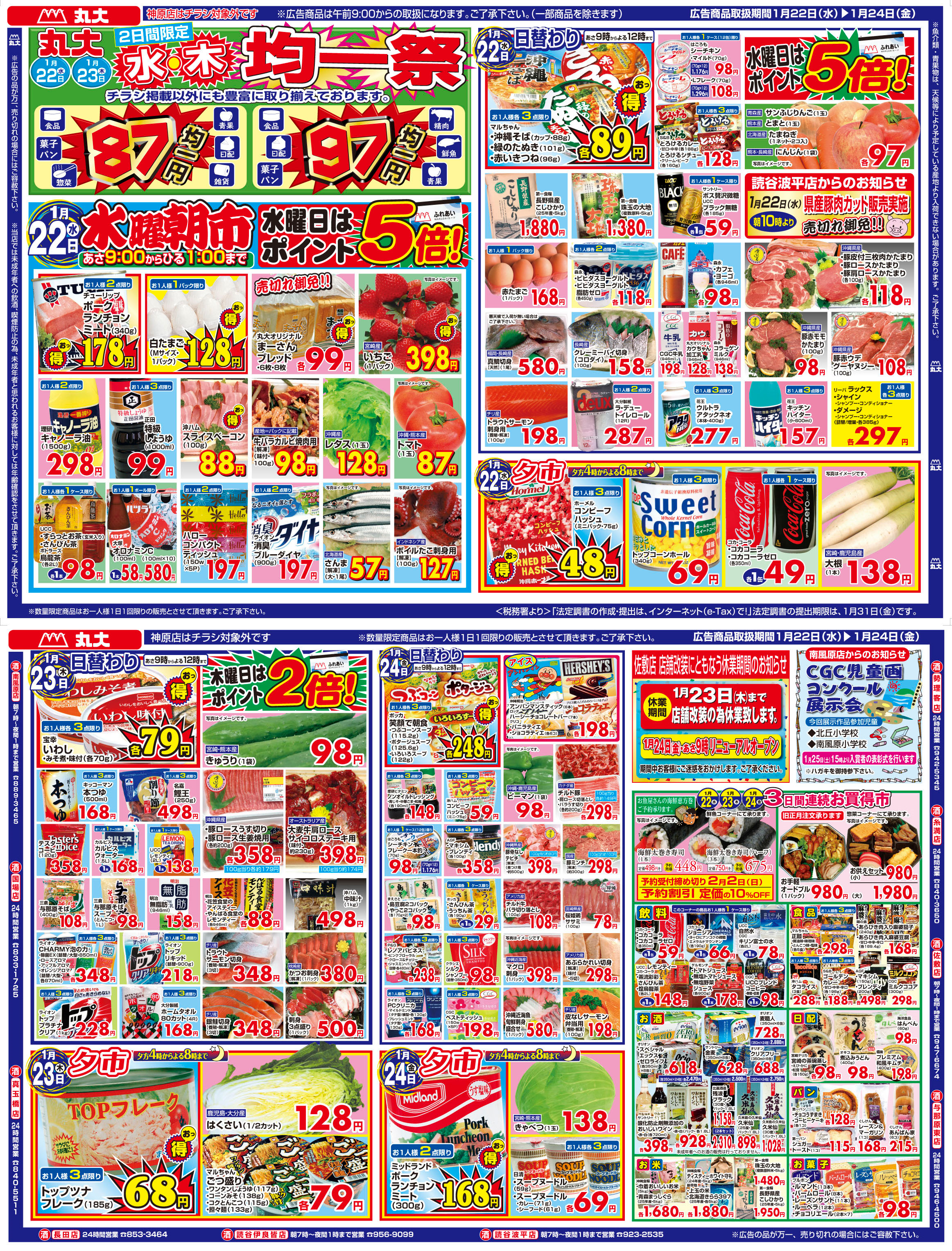 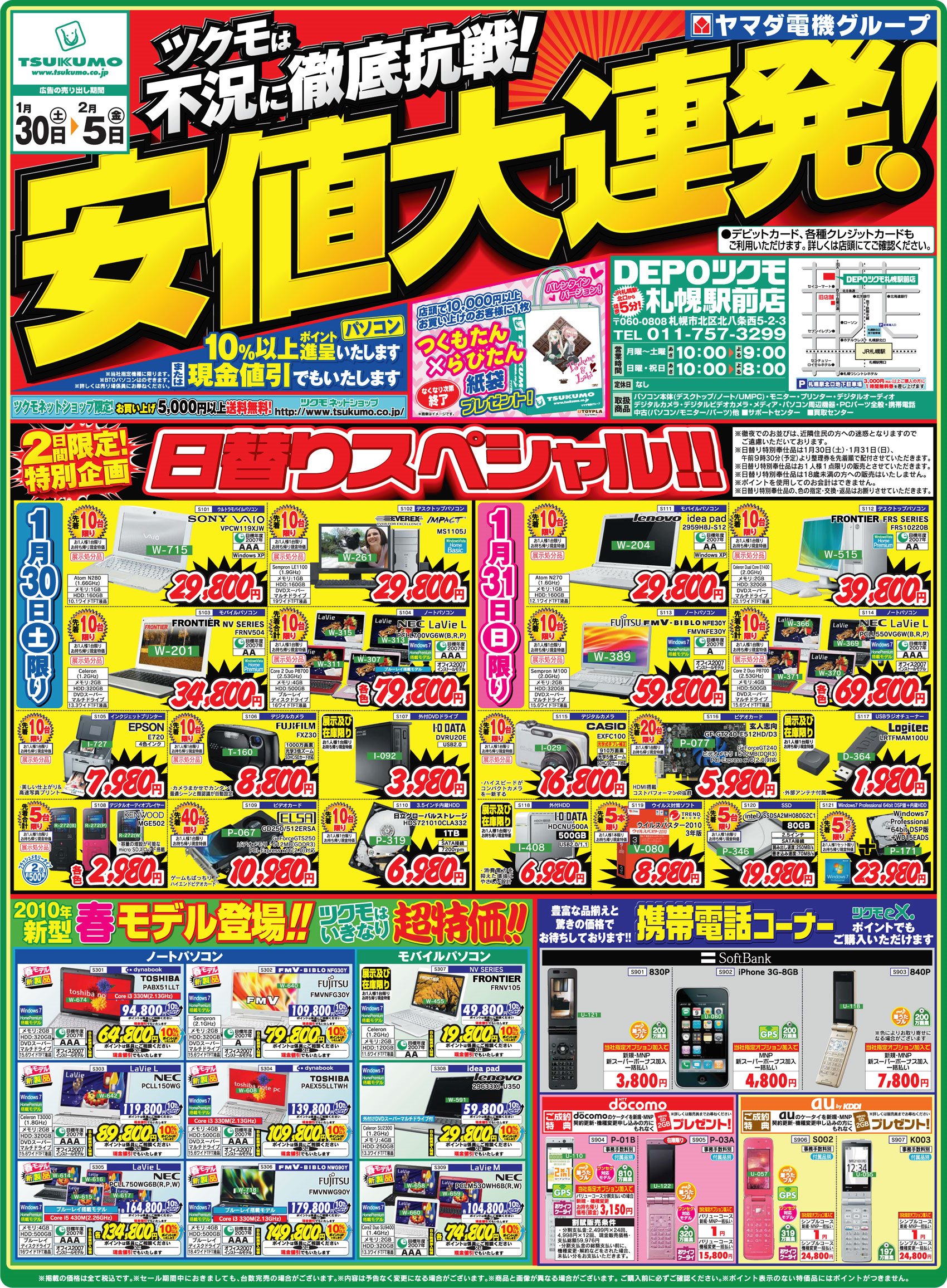 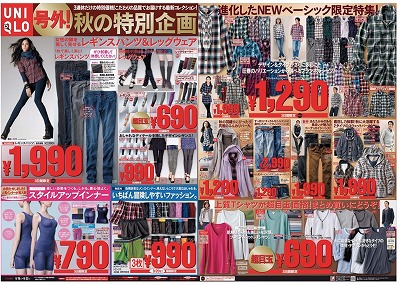 Digital Chirashi Uniqlo: http://chirashi.uniqlo.com/jp/index.html
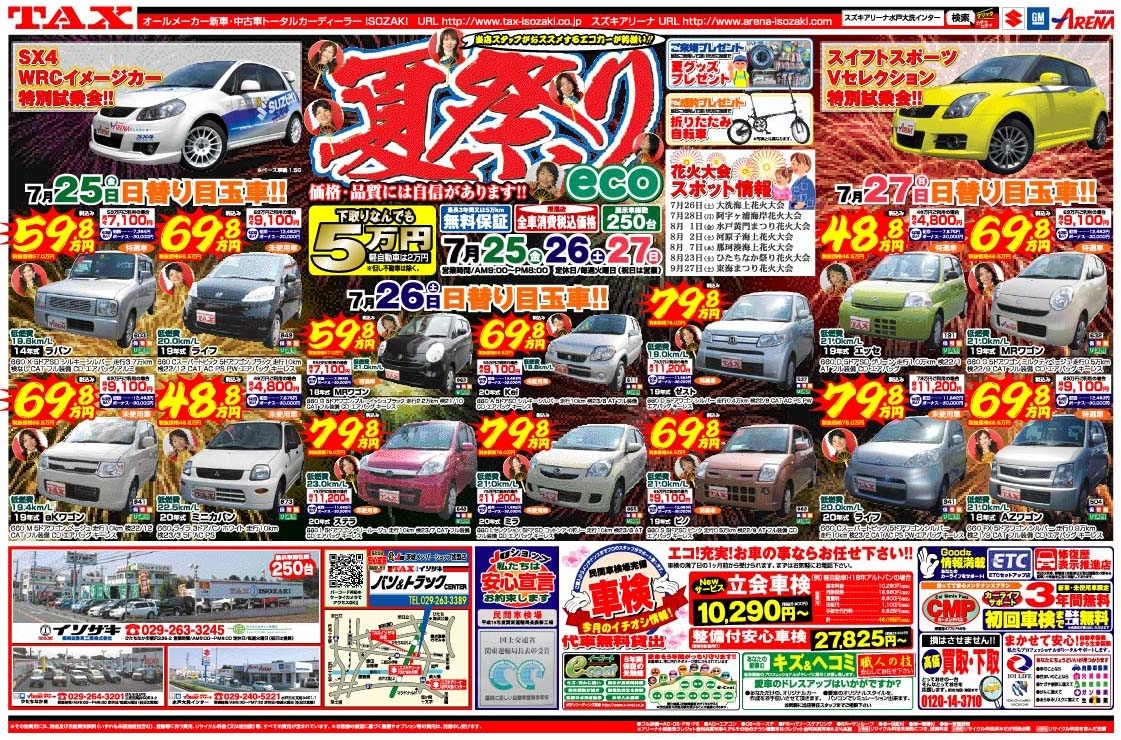